Me tehdään - Etelä-Savon Tulevaisuuden sosiaali- ja terveyskeskus –hanke (TSK2)
Eloisan sosiaali- ja terveyskeskuskonsepti
1
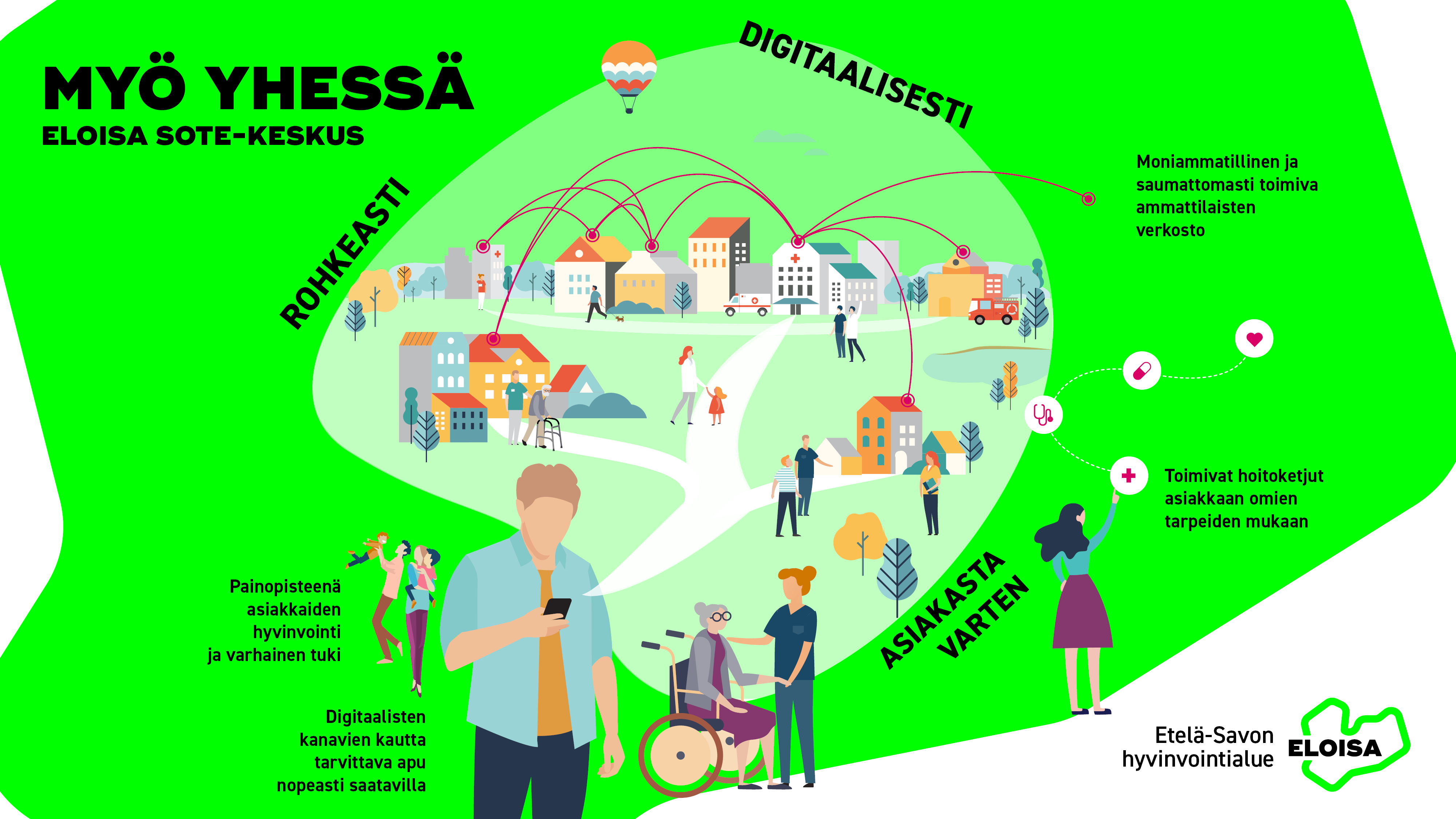 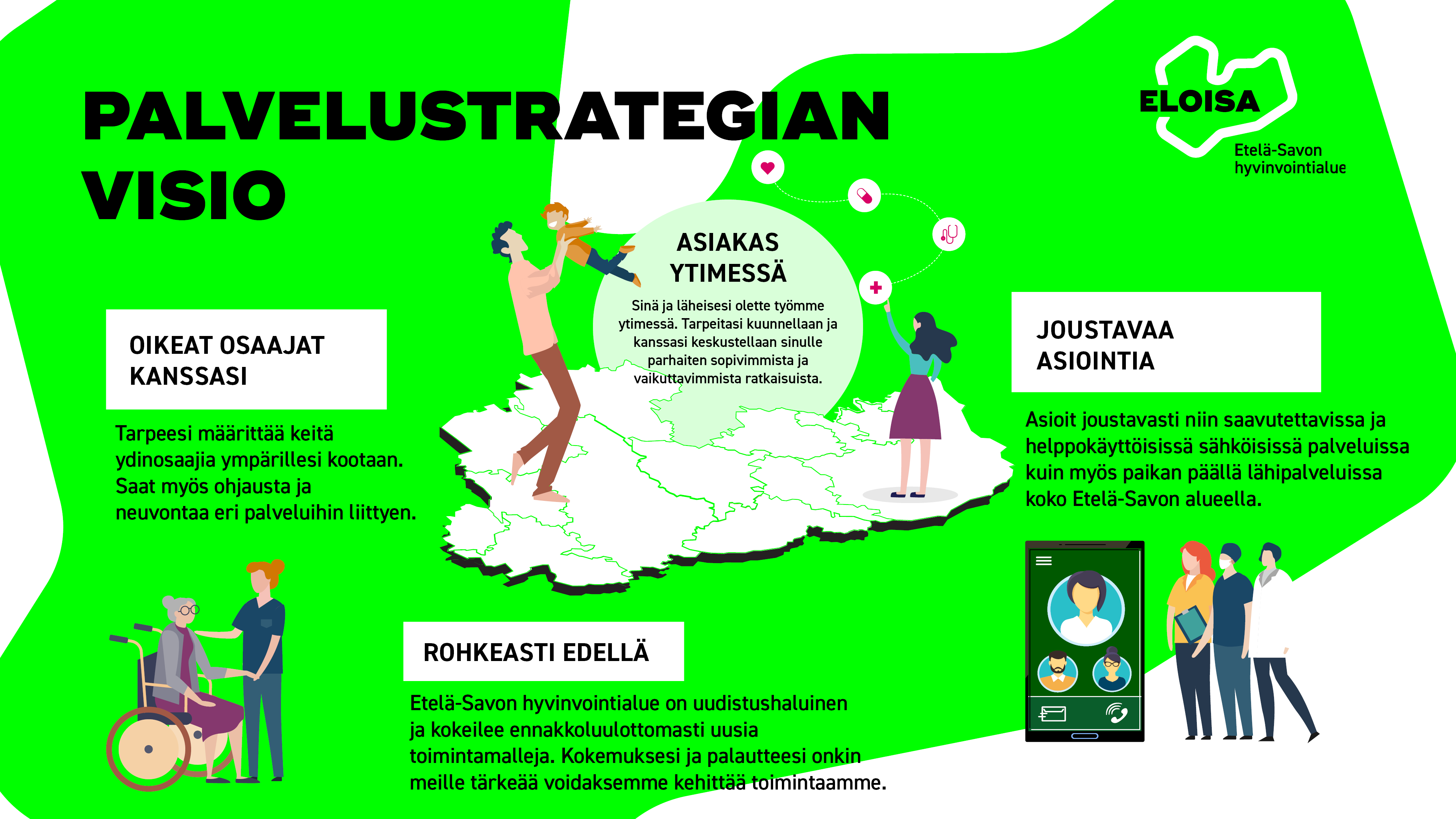 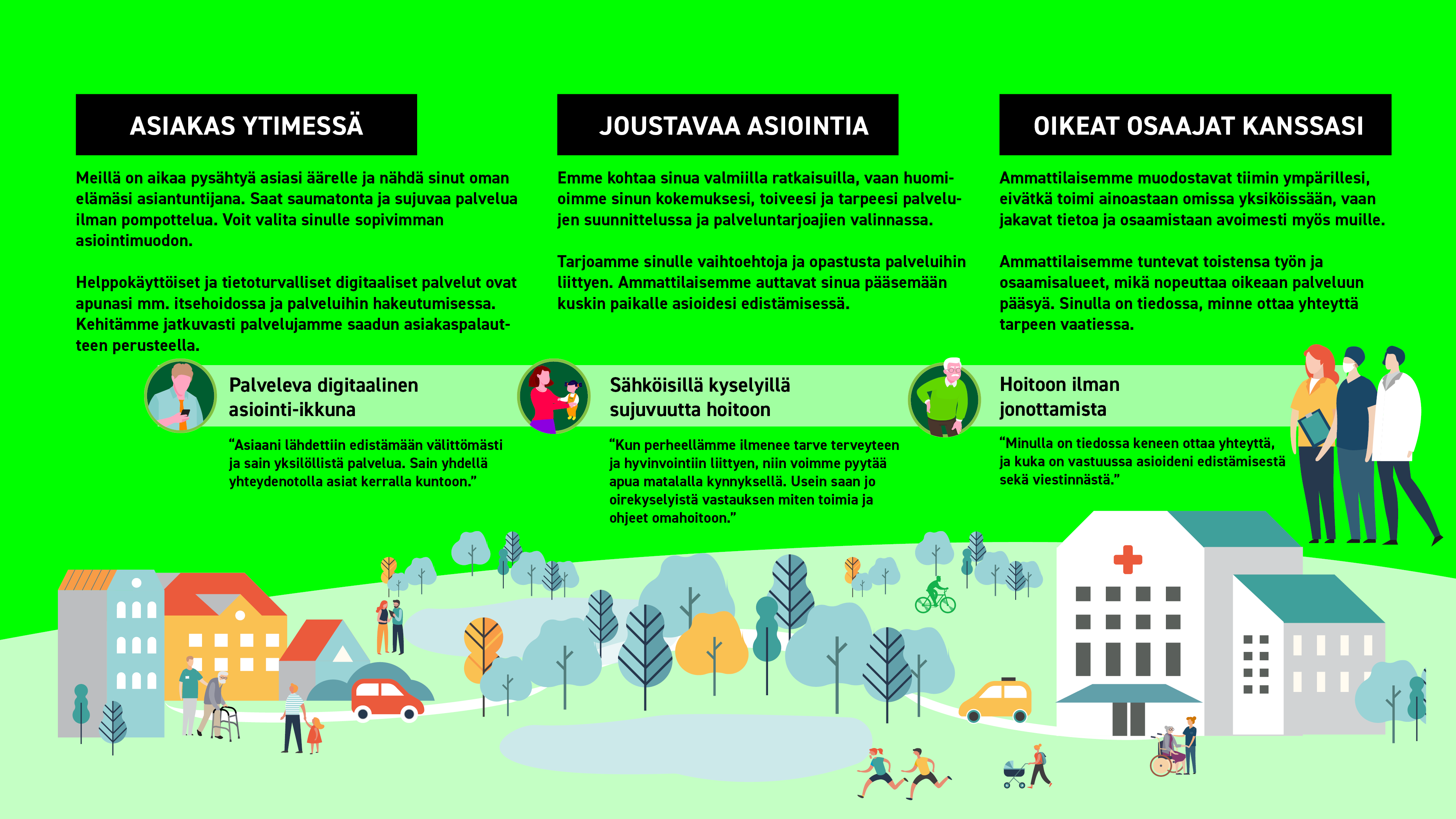 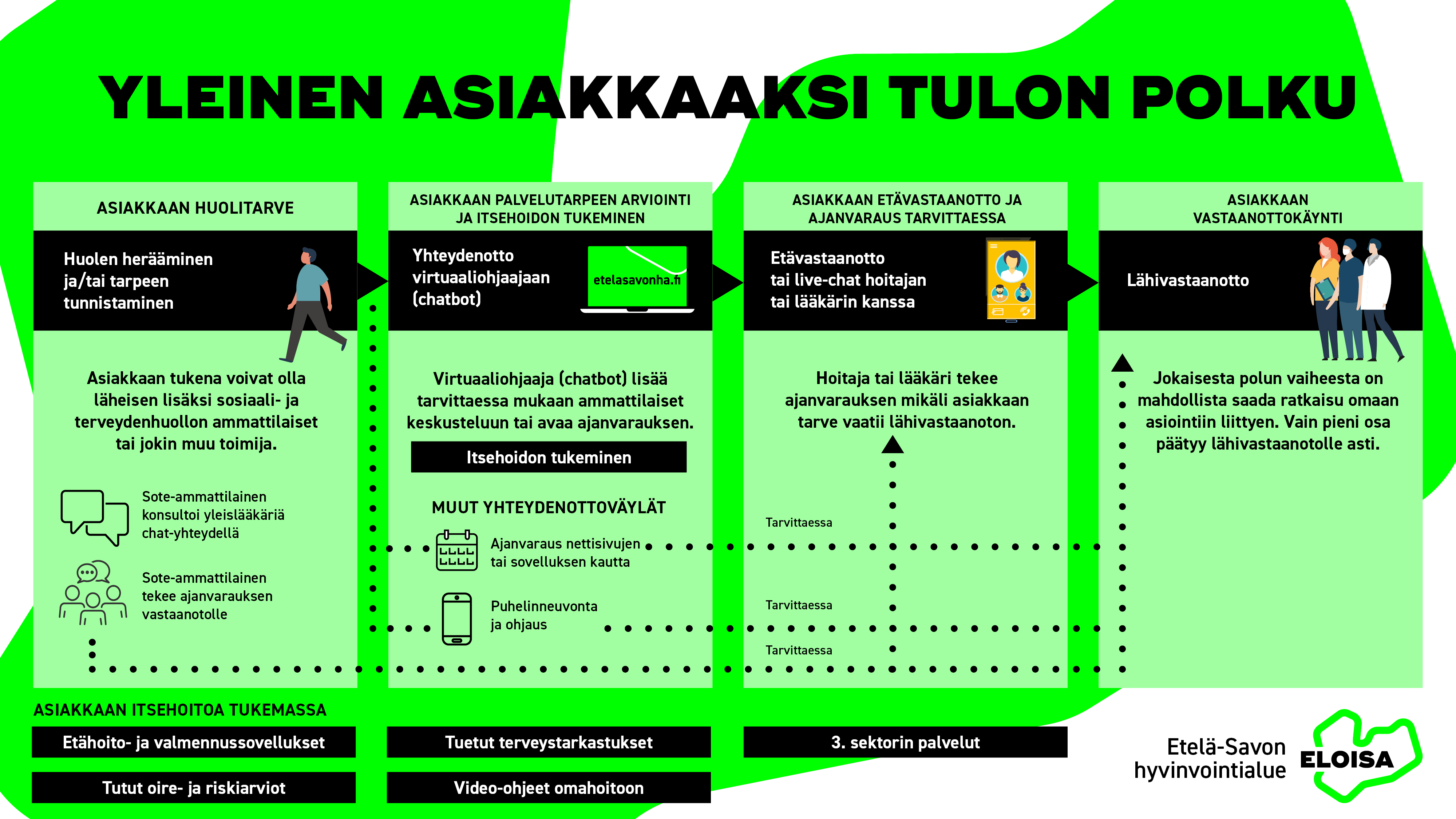